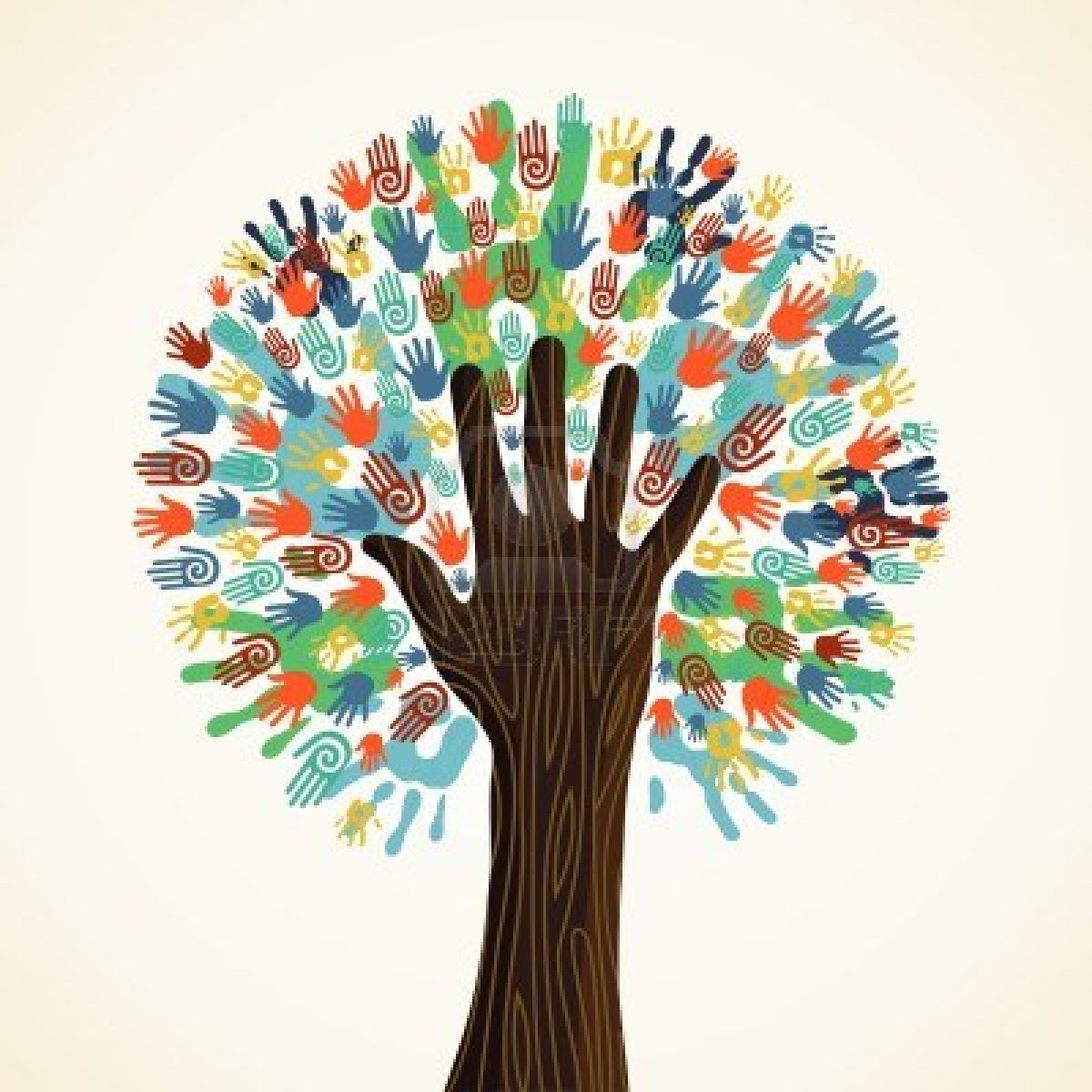 L18: Gender in World War II
The Struggle for Equality
Agenda
Objective:
To understand the experiences of women in World War Two.
To evaluate to what degree the war facilitated women’s inclusion in American life
Schedule: 
Video: Rosie the Riveter
Discussion
Homework:

Read about the experience of ONE minority group in WWII for discussion..

Yellow = Wed 3/13
Tan = Thurs 3/14
Purple = Thurs 3/14